Milk By-Products(Part-1)
By-
                                                      Dr.  SUSHMA KUMARI
                                                                     ASST.PROF., DEPT. OF LPT, BVC, PATNA
Milk by-products
By- products of commercial value are obtained  during the manufacture of main product from milk.
Main product                              by-product
Cream                                             skim milk
Butter                                              butter milk
Ghee                                                ghee residue
Channa/paneer                                whey
Cheese/ casein                                   whey
Curd                                                      lassi
MATHA
Utilization of milk by-products
By-product          Principle of utilization         Uses
Skim milk             pasteurization           flavoured milk
    do-                    sterilization                        do-
     do-                    drying                  skim milk powder
     do-                    coagulation           cottage cheese
                                                                bakers’ cheese
                                                            gammelost cheese
                                                             sapsago   cheese
                                                              casein (edible)
SKIM MILK
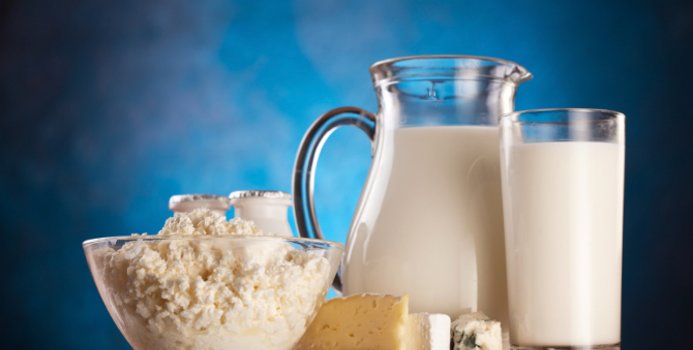 By-product          Principle of utilization         Uses
Whey                    fermentation                    wheyvit
                                                               (whey beverage)
   do-                      coagulation            ricotta cheese
                                                                 Mysost cheese
                                                                 Primost cheese                                                      
  lassi                        icing& seasoning   beverage
Ghee residue          processing              toffee,
                                                                   sweets (ladoo) 
                                                                    biscuits etc.
THANKS